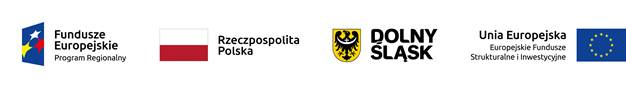 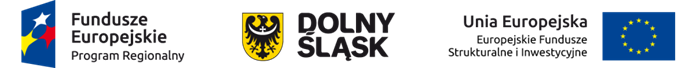 Fundusze Europejskie dla Dolnego Śląska 2021-2027(FEDS 2021-2027)Wysłuchanie odwrócone
Wrocław 2022
Konsultacje społeczne:

24 stycznia rozpoczęły się konsultacje społeczne projektu programu Fundusze Europejskie dla Dolnego Śląska 2021-2027 (FEDS 2021-2027), które trwały do 28 lutego 2022 r.

Równolegle, do 23 lutego 2022 r. zbierane były uwagi do Projektu Prognozy oddziaływania na środowisko projektu Programu Fundusze Europejskie dla Dolnego Śląska 2021-2027

W okresie konsultacji  programu regionalnego odbyły się spotkania tematyczne, dotyczące zapisów poszczególnych celów polityki FEDS

W trakcie konsultacji społecznych wpłynęło ponad 1000 uwag do projektu FEDS
Wysłuchanie publiczne:

Wysłuchanie publiczne projektu programu FEDS 2021-2027 odbyło się w dniu 7 lutego 2022 r.

Zgłosiło się 6 osób, które wzięły aktywny udział w wysłuchaniu publicznym projektu programu Fundusze Europejskie dla Dolnego Śląska 2021-2027:

Transkrypcja z wysłuchania dostępna jest na stronie https://rpo.dolnyslask.pl/o-projekcie/rpo-wd-2021-2027/konsultacje-spoleczne/
Odwrócone wysłuchanie publiczne:

Pierwszą podniesioną kwestią była konieczność zwiększenia alokacji przeznaczonej do realizacji w ramach podejścia terytorialnego – Zintegrowanych Inwestycji Terytorialnych ZIT oraz Innego Instrumentu Terytorialnego IIT.

Obecnie trwa analiza zgłoszonych zadań w ramach projektów Strategii ZIT/IIT. W perspektywie 2021-2027 zmienia się formuła realizacji instrumentów terytorialnych, co było wielokrotnie podkreślane na spotkaniach z interesariuszami. W ramach instrumentów terytorialnych realizowane będą projekty o charakterze zintegrowanym. Kwestia alokacji środków na te instrumenty jest w dalszym ciągu przedmiotem dyskusji pomiędzy Zarządem Województwa Dolnośląskiego a przedstawicielami poszczególnych ZIT/IIT.

Należy także mieć na uwadze, że poza dedykowaną alokacją każdy zainteresowany potencjalny wnioskodawca z danego ZIT/IIT będzie mógł brać udział w naborach w trybie konkurencyjnym (konkursowym).
2.     Wsparcie działań rewitalizacyjnych.

Obecnie 12 gmin  spośród 169 w województwie dolnośląskim posiada Gminny Program Rewitalizacji – jest to wymagany dokument do realizacji tego typu działań. Programując zakres wsparcia w projekcie programu FEDS należy mieć na uwadze możliwości absorpcji środków i ich efektywnego wydatkowania. Tylko nieliczne jednostki samorządu terytorialnego zgłaszały uwagi w tym zakresie. Niemniej jednak kwestia ta będzie w dalszym ciągu analizowana.
3.     Realizacja zasady partnerstwa.

Zarząd Województwa Dolnośląskiego 29 grudnia 2020 r. powołał na mocy uchwały Grupę roboczą wspierającą prace nad przygotowaniem regionalnego programu operacyjnego dla województwa dolnośląskiego na lata 2021-2027.
W skład ww. Grupy powołani zostali:

przedstawiciele strony samorządowej (m.in. Zarządu Województwa Dolnośląskiego, 	przedstawiciele jednostek samorządu terytorialnego) - 45 instytucji;

przedstawiciele strony rządowej (organy administracji rządowej właściwe ze względu 	na zakres merytoryczny programu) - 12 przedstawicieli; 

partnerzy społeczni i gospodarczy (przedstawiciele związków zawodowych, organizacji otoczenia biznesu, organizacji pozarządowych, środowisk naukowych i akademickich 	oraz instytucji o charakterze regionalnym, fundacji, stowarzyszeń) - 58 organizacji.
	
Łącznie grupa skupia 115 członków.
3.     Realizacja zasady partnerstwa.
Spotkania grupy roboczej (17): 
03.03.2021 r. – spotkanie inauguracyjne oraz prezentacja diagnozy sytuacji społeczno-gospodarczej; 
21.06.2021 r. – omówienie konsultacji diagnozy społeczno-gospodarczej oraz prac nad Kontraktem Programowym;
22.09.2021 r. – stan prac nad programem regionalnym, procedura wyłonienia projektów B+R, zagadnienia projektów zintegrowanych; 
4.10.2021 r. – warsztaty wstępnych założeń interwencji FEDS w zakresie Celu Polityki 1 EFRR;
5.10.2021 r. – warsztaty wstępnych założeń interwencji FEDS w zakresie Celu Polityki 2 oraz 3 EFRR;
6.10.2021 r. – warsztaty wstępnych założeń interwencji FEDS w zakresie Celu Polityki 4 (EFS+ i EFRR);
13.10.2021 r. - warsztaty wstępnych założeń interwencji FEDS w zakresie Celu Polityki 5;
9.12.2021 r. – podsumowanie przeprowadzonych warsztatów oraz kwestia konsultacji społecznych FEDS; 
15.12.2021 r. – warsztaty w zakresie CP 5 (Zrównoważony rozwój terytorialny);
16.12.2021 r. – warsztaty w zakresie CP4 EFS+ (Rynek pracy i włączenie społeczne, Edukacja);
17.12.2021 r. – warsztaty w zakresie CP 1 (e usługi);
20.12.2021 r. – warsztaty w zakresie CP 2;
21.12.2021 r. – warsztaty w zakresie CP2 oraz CP3 i CP4 EFRR;
22.12.2021 r. – warsztaty dotyczące CP 6 (Fundusz Sprawiedliwej Transformacji -grupa łączona FEDS i FST);
23.12.2021 r. – warsztaty dotyczące CP 1 (B+R, Rozwój przedsiębiorczości MŚP, Regionalne inteligentne specjalizacje);
27.12.2021 r. – dialog społeczny i obywatelski;
12.01.2022 r.  – podsumowanie przeprowadzonych warsztatów oraz odniesienie do przedstawionych postulatów (grupa łączona FEDS i FST).
Warsztaty na temat wsparcia FEDS
 15 - 27.12.2021 oraz 12.01.2022:
Dyskusja nad zakresem wsparcia FEDS (projektem programu), postulatami wraz z odniesieniem IZ.
Warsztaty na temat wsparcia FEDS
 04 do 13 października 2021:
Zgłoszono 338 uwag:
80 uwag uwzględniono;
74 uwag częściowo uwzględniono; 
48 uwag jest w formie komentarza/ pytania/ nie dotyczy konsultowanego dokumentu lub do dalszej decyzji;
136 uwag nie uwzględniono.
Diagnoza
Zgłoszono 562 uwag:
 ▪ 439 uwag zostało uwzględnionych (78% wszystkich uwag); 
▪ 26 uwag zostało uwzględnionych częściowo lub do wprowadzenia na późniejszym etapie (4,6%); 
▪ 97 uwag nie zostało uwzględnionych (17%).
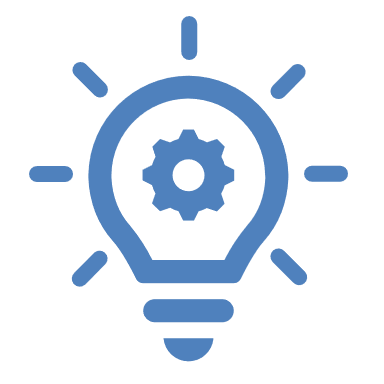 Szczegółowy opis prac Grupy
Grupa Robocza ds. Funduszu Sprawiedliwej Transformacji
Aby zapewnić zainteresowanym podmiotom udział w pracach przy tworzeniu Terytorialnych Planów Sprawiedliwej Transformacji (TPST), została powołana Grupa Robocza ds. Funduszu Sprawiedliwej Transformacji (Uchwała Zarządu Województwa Dolnośląskiego z dnia 6 października 2020 r. nr 2755/VI/20 z późn.zm).  W skład Grupy weszli przedstawiciele wszystkich środowisk zainteresowanych wdrażaniem Funduszu Sprawiedliwej Transformacji (JST, uczelnie, instytuty badawcze, IOB, przedsiębiorcy, związki zawodowe, NGO, Radni Sejmiku Województwa Dolnośląskiego – 76 podmiotów).
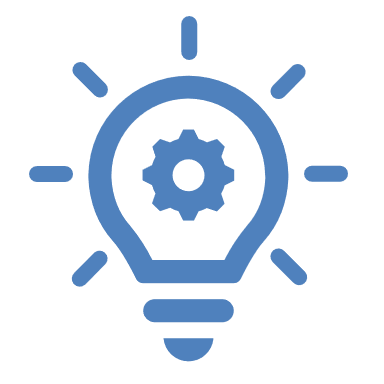 Szczegółowy opis prac Grupy
Równolegle do prac Grup roboczych odbywały się spotkania Członków Zarządu oraz pracowników Urzędu Marszałkowskiego Województwa Dolnośląskiego z lokalnymi interesariuszami, partnerami społecznymi i organizacjami społeczeństwa obywatelskiego.

Konferencje;

Konwenty;

Spotkania.
4.     Zmiana formuły ZIT.

W czerwcu 2020 r. Zarząd Województwa Dolnośląskiego podjął decyzję, aby nie określać funkcji instytucji pośredniczącej związkom ZIT.

W perspektywie 2021-2027 zmienia się formuła realizacji instrumentów terytorialnych. Główny nacisk położony zostaje na realizacje projektów zintegrowanych w ramach projektów wynikających z przygotowanych Strategii ZIT/IIT.

Dodatkowo potencjalni wnioskodawcy będą mogli brać udział w naborach organizowanych w trybie konkurencyjnym (konkursowym).
5.     Fundusz Sprawiedliwej Transformacji – owskaźnikowanie redukcji emisji zanieczyszczeń

W projekcie programu FEDS w ramach Transformacji środowiskowej został ujęty wskaźnik rezultatu pn. „Szacowana emisja gazów cieplarnianych”, którego definicja brzmi:

„Całkowita szacowana emisja gazów cieplarnianych podmiotów lub procesów objętych wsparciem. Wartość bazowa odnosi się do poziomu szacowanej emisji gazów cieplarnianych w ciągu roku przed rozpoczęciem interwencji, a osiągnięta wartość jest obliczana jako całkowita szacowana emisja gazów cieplarnianych na podstawie osiągniętego poziomu charakterystyki energetycznej w roku następującym po zakończeniu interwencji.”

Tożsamy wskaźnik został także zastosowany w Celu Polityki 2 Środowisko w celu szczegółowym efektywność energetyczna, aby pokazać jaki rezultat osiągną planowane do wsparcia działania. Na obecnym etapie jest opracowywana metodologia wyliczenia wartości docelowej wskaźników bazując na danych historycznych z okresu 2014-2020.

Jednocześnie na działania związane ze środowiskiem, efektywnością energetyczną, ograniczaniem niskiej emisji stawiany w ramach programu jest największy nacisk, biorąc pod uwagę wielkość przeznaczanych na nie środków.
6.     Efektywność energetyczna – cele klimatyczne, alokacja środków

Na działania związane ze środowiskiem m.in. z efektywnością energetyczną, ograniczaniem niskiej emisji w ramach Celu Polityki 2 planuje się przeznaczyć przeszło 450 mln euro.

W ramach Funduszu Sprawiedliwej Transformacji na cel Transformacji Środowiskowej planuje się przeznaczyć ponad 330 mln euro.

Łącznie powyższe stanowi ponad 35% środków całego projektu FEDS 2021-2027.

Ponadto zgodnie z projektem Kontraktu Programowego założono, iż na wydatki na rzecz osiągnięcia celów klimatycznych, oznaczane na warunkach wskazanych w Umowie Partnerstwa przeznaczone zostanie nie mniej niż  34% środków EFRR.

Odnosząc się do działań dotyczących zwiększania świadomości społeczeństwa w obszarze środowiska, energetyki – takie działania mogą być prowadzone jako element uzupełniający w projekcie.
7.     Terytorialne plany sprawiedliwej transformacji

UMWD nie dysponuje informacjami o perspektywie czasowej zakończenia wydobycia w kopalni Turów, stąd taki harmonogram nie mógł znaleźć się w TPST dla powiatu zgorzeleckiego. Podczas prac nad Planami transformacji UMWD współpracował w ramach Grupy roboczej ds. FST także ze spółką PGE i pozyskał informacje m. in. o zatrudnieniu i strukturze pracowników podlegających transformacji oraz dacie rozpoczęcia procesu wygaszania bloków energetycznych w kompleksie Turów. Te informacje zostały przedstawione w TPST. Natomiast harmonogram zakończenia wydobycia węgla nie został przedstawiony przez Spółkę, pomimo licznych próśb UMWD w korespondencji do Ministra Aktywów Państwowych jak i władz Spółki.
 w TPST dla powiatu zgorzeleckiego wersja 4.0 zaplanowane są działania dotyczące kampanii społecznych i edukacyjnych na rzecz transformacji, więc w przypadku akceptacji tego zakresu Planu przez KE, projekty takie będą mogły być realizowane; 
w TPST dla powiatu zgorzeleckiego wersja 4.0 nie wskazujemy inwestycji produkcyjnych, które miałyby być realizowane przez PGE, a tylko konkretne wskazanie takich inwestycji daje możliwość ich realizacji przez duże przedsiębiorstwa. Tym samym samorząd województwa nie skłania się do finansowania inwestycji PGE ze środków regionalnych.
Dziękuję za uwagę!
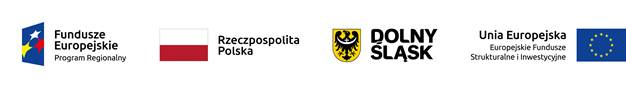